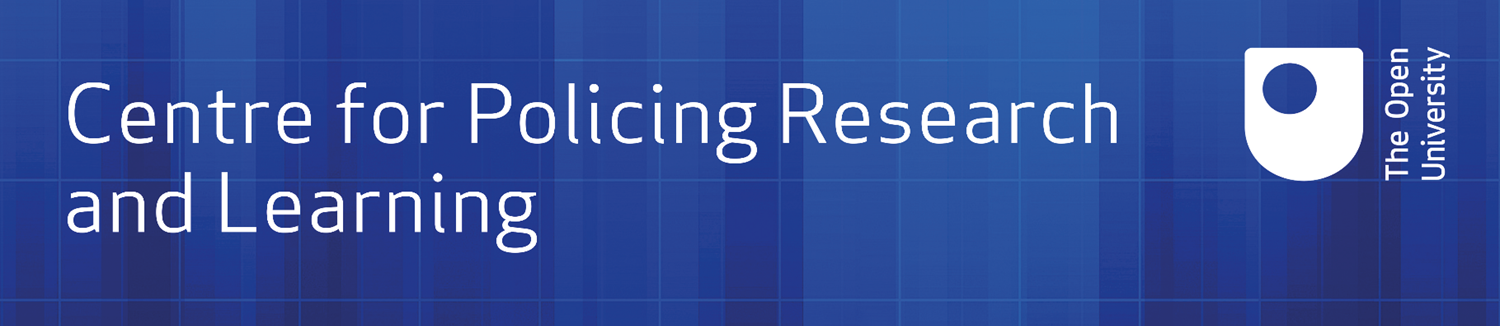 Mind the Gap: 
Understanding the research-practice gap in policing
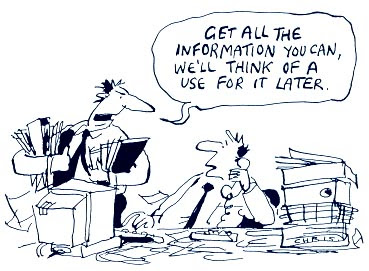 Dr Nicky Miller, Director of Knowledge into Practice (CPRL)
SW SEBP Conference, 23rd November 2022
Drivers for Research
Professionalisation agenda with focus on evidence-based practice as part of the national curriculum for new recruits
EBP is about the creation, sharing and use of the best available evidence to inform and challenge policing policies, practices and decisions (College of Policing, 2014)
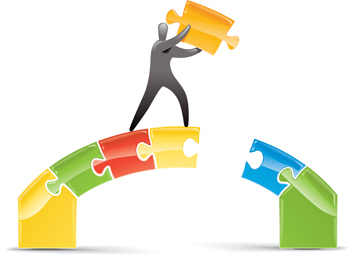 32% of social science academic research is never cited 
(Remler, 2016)
It takes 17 years for 14% of research to be implemented into practice
(Balas, 2000)
Research
Practice
Research-Practice gap is not unique to policing but covers many professions
(e.g. Bansal et al., 2012; Leach & Tucker, 2016)
Multiple studies report positive attitudes to research in a policing context but the research practice gap cannot be achieved by understanding attitudes alone 
(e.g. Telep, 2017; Fleming, 2017; Lumsden & Jackie, 2018; Kalyal, 2019)
Research into Practice and Practice into Research?
Surveys
Focus groups
Interviews
Mapping Kmob.
Police Practice should be informed by:
31%
11%
52%
50:50 split between research and professional experience
25:75 split in favour of professional experience
75:25 split in favour of research
Based on Responses to Police Survey
Receptivity to research?

Personal attitudes
Research is important to policing 
I would change my ways based upon research
Research helps to build a scientific base for policing
Organisational
Behaviour
I use research to inform my tactics
Behavioural Intention 
I will use research to inform my next problem solving plan
Subjective norms 
My peers dismiss research
I’m not encouraged to use research in my decision making

Individual
Individual
Perceived behavioural control 
I would use research if I had to evidence it in my PDR

Theory of Planned Behaviour, Ajzen 1991
Barriers to Research Use
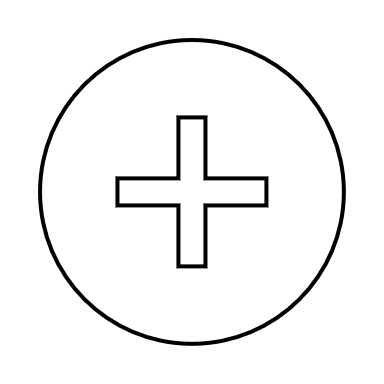 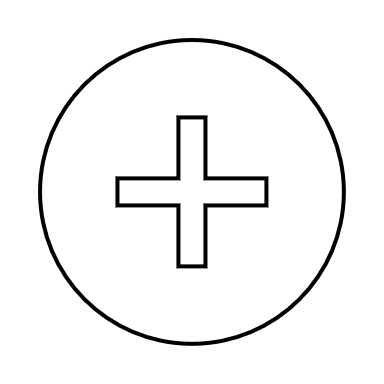 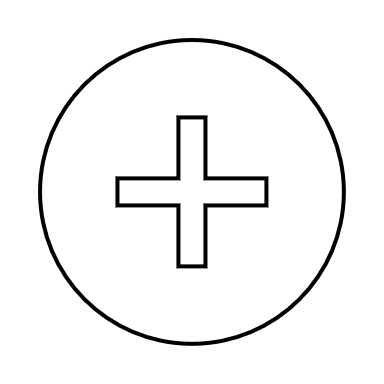 Research is not readily available  
Research is not reported clearly
Relevant literature is not compiled in one place
Statistical analyses are not understandable
Findings from research are not relevant to practice
)
Experience of collaborative research with police
of research process
Police unaware of research
Police isolated from knowledgeable colleagues with whom to discuss research
There is not a documented need to change practice through research
Police do not feel capable of evaluating the quality of research
Police are unwilling to change or try new ideas
Police see little benefit for themselves in research use
Police do not see the value of research to practice
)
Experience of collaborative research with police
Consideration of useful products to inform ways of working at outset of research process
Insufficient time on the job to implement new ideas
Inadequate resources to support the translation of research into practice
Not enough time to read research
No authority to change practice
Research results are not generalisable to local context
Senior leaders not supportive of implementation of research to practice
Supervisors will not cooperate with implementation of research to practice

)
Experience of collaborative research with police
Consideration of useful products to inform ways of working at outset of research process
Research reports are not  published  fast enough Research is not replicated
Research reports contain conflicting results
Research has methodological inadequacies
Conclusions drawn from research are not justified
It is hard to believe the results from research
)
Experience of collaborative research with police
Consideration of useful products to inform ways of working at outset of research process
67%
51%
68%
52%
69%
65.5%
61%
48%
58%
51%
Individual
Organisational
Research
Communication
Adapted from the Barriers Survey, Funk et al, 1991
Thematic analysis of barriers
“We’re constantly chasing the curve so in reality most people probably are too busy trying to get the job done to engage in any research.  We’re too busy reacting to do any planning”
“The professional expertise and the credibility of being a practitioner based in a force always seems to take precedent over academic research which is the problem that a lot of us have in trying to embed research into practice"
“Police officers often aren’t aware of the research being conducted” and “academic research and language is often not compatible with policing vernacular”
“senior leaders need to be held to account for not supporting or understanding research”
“an inability to adapt or alter current culture” & “suspicion of those conducting research… it is research for research’s sake, research for promotion”
“I don’t think that they have the confidence to recognise good research and/or challenge bad research”
“Research is done and never put into practice”
Culture
Organisational
Capability
Organisational Factors
Individual
Structure
Strategy
Based on Police Focus Groups
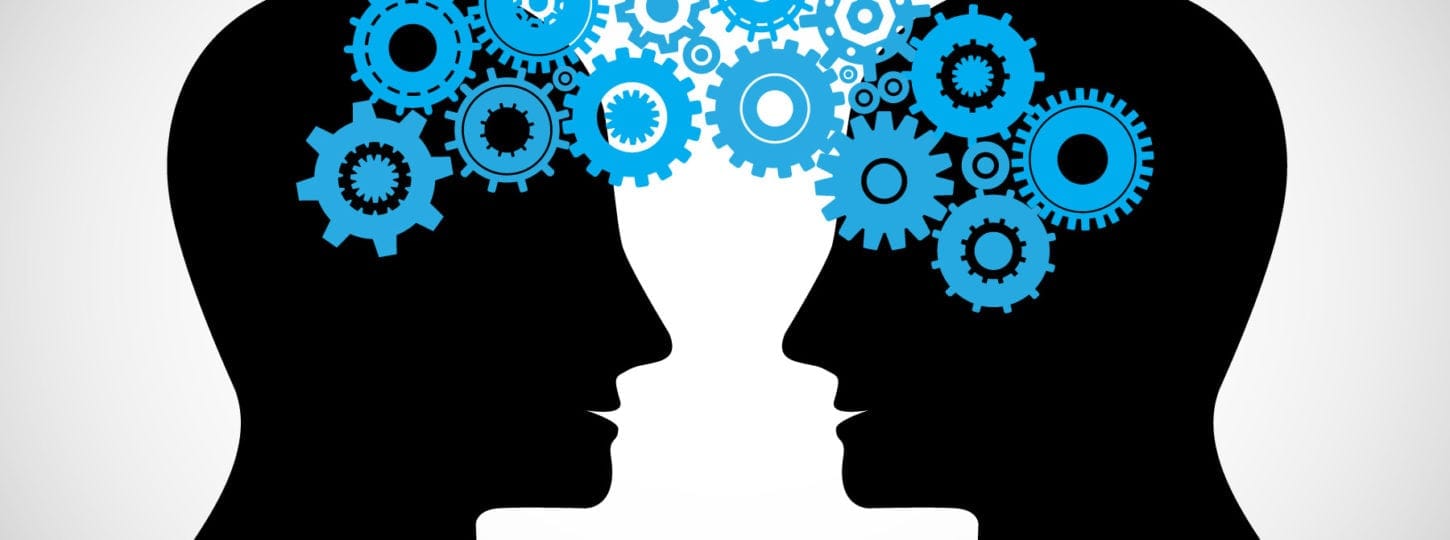 Intervention Mechanisms
Langer et al., 2016
Research into practice interventions
Mechanisms
Awareness
Named EBP leads who promote research evidence through alerts, portals and emails
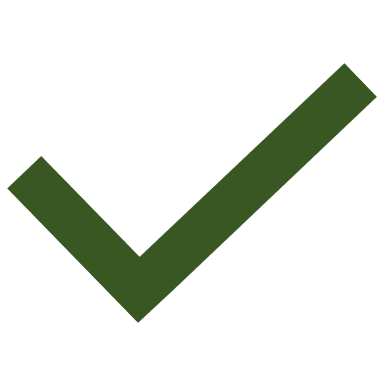 01
02
03
04
05
06
07
01
EBP and research evidence not a priority for many forces
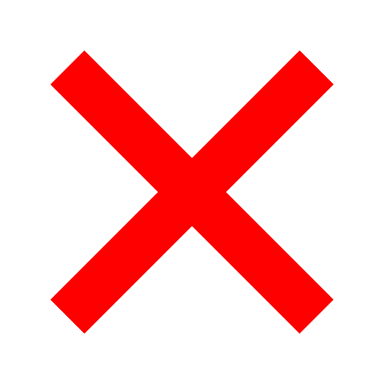 Structure & Process
Interaction
Access & Communication
Use Evidence Champions, PCDA students, internal sponsors, senior leadership to actively promote research and encourage its use.
Host force research exhibitions showing impact; workshop demonstrations
Consider researchers in residence
Agree
Skills
Awareness
Placeholder
Awareness
Research into practice interventions
Mechanisms
Agree
Partnerships between forces & academia
EBP Boards with academic reps
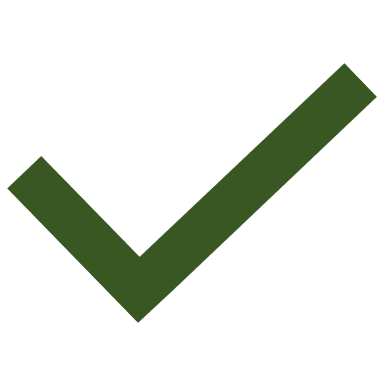 01
02
03
04
05
06
07
01
Reactive to research requests, usually driven by academics
Force research portfolios very broad
Cooperating rather than collaborating
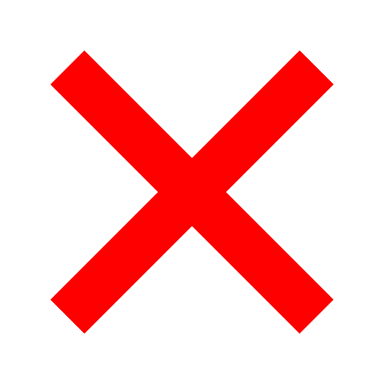 Structure & Process
Interaction
Access & Communication
Agree
Skills
Awareness
Placeholder
Explore ways to narrow down force research portfolio to enable key knowledge gaps to be filled AND to operationalize research  
Proactive horizon scanning to inform research portfolio
Collaborate with researchers
Awareness
Research into practice interventions
Access & Communication
Mechanisms
Targeted emails (segmentation)
Research repositories
Use of available national resources
EBP Champions
Range of products from research – briefing papers; posters; infographics
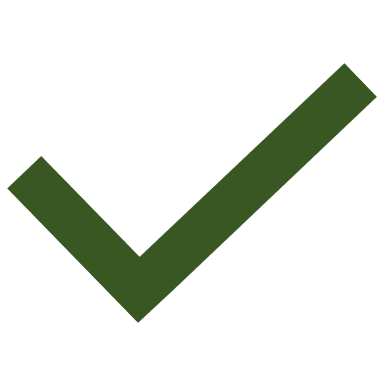 01
02
03
04
05
06
07
01
Inconsistent / ad hoc communications
Provide opportunities but no tracking of engagement and impact
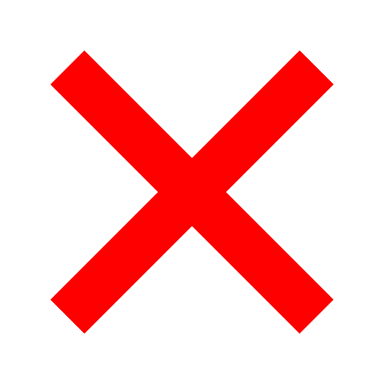 Structure & Process
Interaction
Access & Communication
Agree
Skills
Awareness
Placeholder
Awareness
Develop mix of online, hybrid and F2F events that include regular, frequent and bite sized sessions
Work with researchers to develop actionable messages from research
Consider a suite of ‘pull’ interventions
Research into practice interventions
Interaction
Mechanisms
Work with academia to produce research 
Opportunities for interaction through SEBP, Knowledge Hub, CPRL etc.
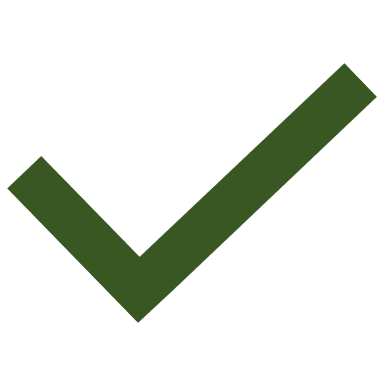 01
02
03
04
05
06
07
01
Internal links with L&D and POP teams (although inconsistent)
Attendance at networking events (online and F2F) but limited follow up
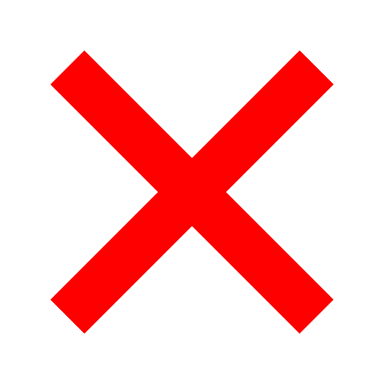 Structure & Process
Interaction
Access & Communication
Engage student officers & explore use of masters’ students
Standing MOUs & data sharing 
Resident researchers & practitioner fellows
Consider level/type of Force representation at partnership meetings
Work across force departments
Agree
Skills
Awareness
Placeholder
Awareness
Research into practice interventions
Mechanisms
Skills
Research skills built into PCDA and demonstrated through Year 3 project
Opportunities for senior level staff to develop research skills
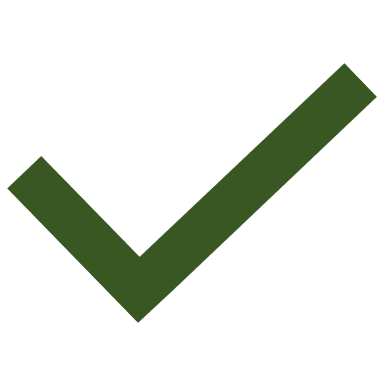 01
02
03
04
05
06
07
01
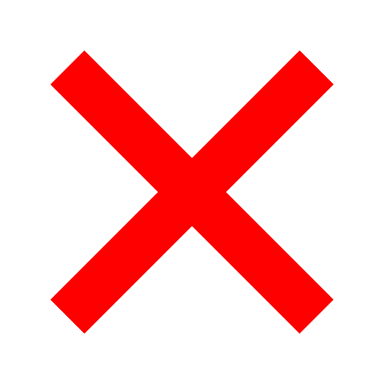 Lack of opportunities for development of research skills of other officers & staff
Structure & Process
Interaction
Access & Communication
Agree
Skills
Awareness
Placeholder
Work with academic partners to develop research skills programme
Lunch & Learn sessions
Awareness
Research into practice interventions
Structures & process
Mechanisms
EBP/Research Governance Boards
Structures in place to co-ordinate and track research projects
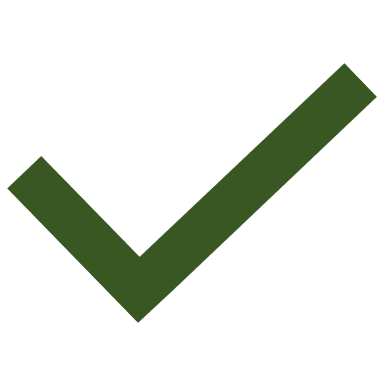 Senior leadership support (but varies)
Lack of structures and process to monitor use & impact of research
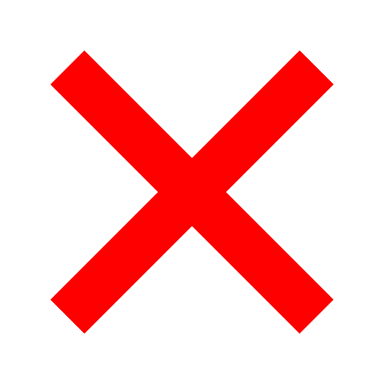 01
02
03
04
05
06
07
01
Structure & Process
Balance involvement against implementation
Ensure processes & resources in place to translate & operationalise research 
Allocate an internal sponsor to combat ‘Board ping pong’
Senior leaders to demonstrate behavioural norms
Realise the impact of research
Interaction
Access & Communication
Agree
Skills
Awareness
Placeholder
Awareness
Organisational
Individual
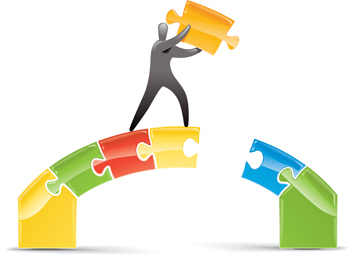 Police-Academic partnerships as a success factor in bridging the gap?
Knowledge Exchange & translation within and between academic and police partners
Research Capacity
Research Capability
Research Direction
Mutual
Benefits for Police, Academia & Society
Learning Assurance
Learning Accreditation
Bespoke Learning
Practice Evidence
Practice Improvement
Any Questions?
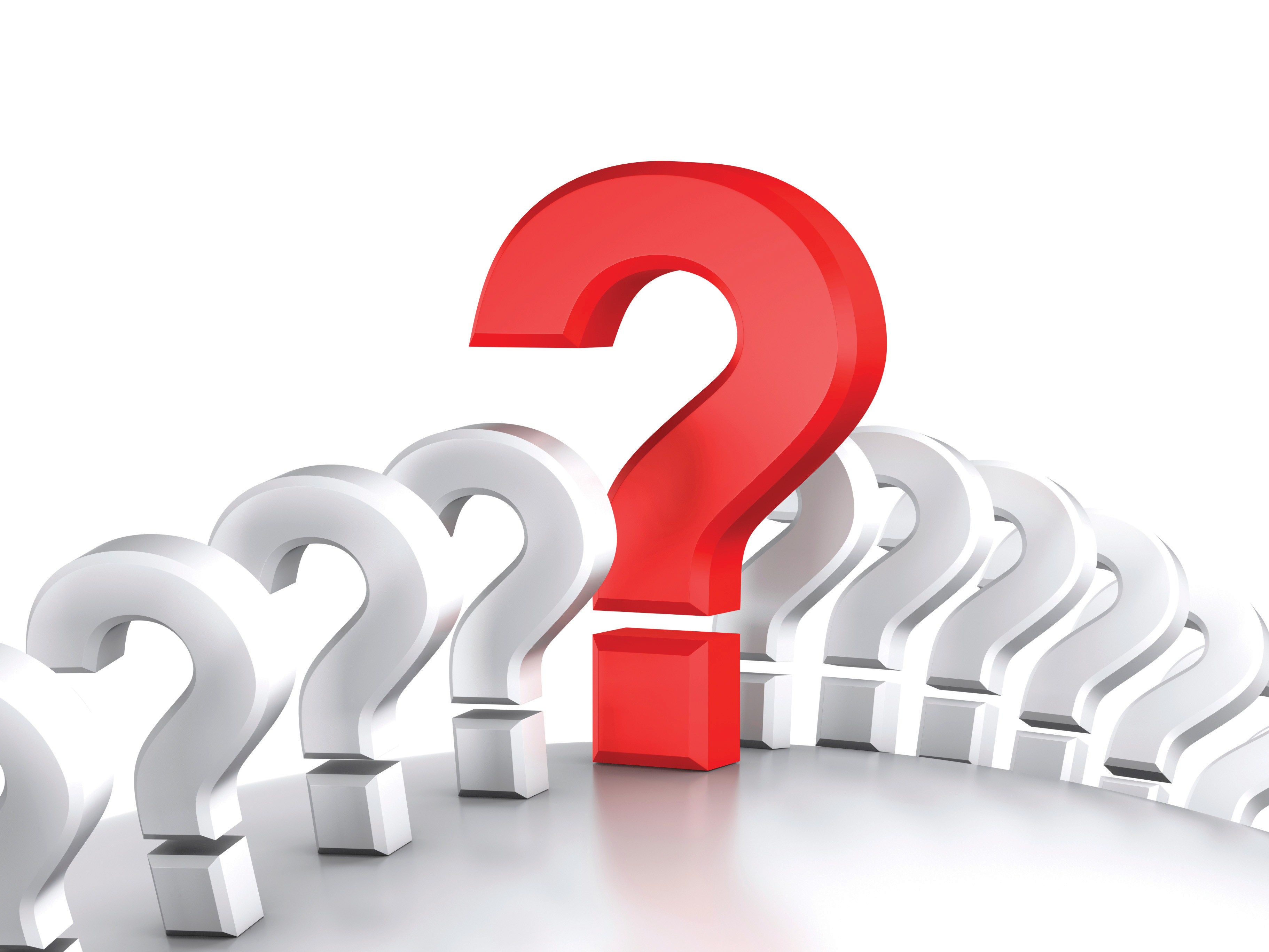 Nicky.Miller@open.ac.uk 
Melanie.Wiffin@btp.police.uk
Debbie.kerridge@cambs.police.uk